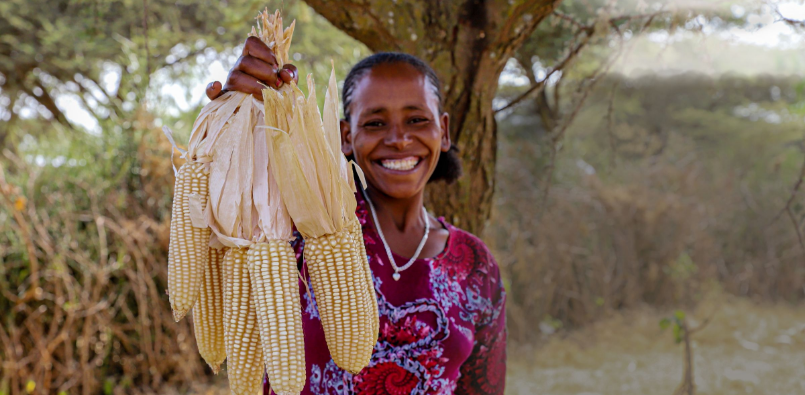 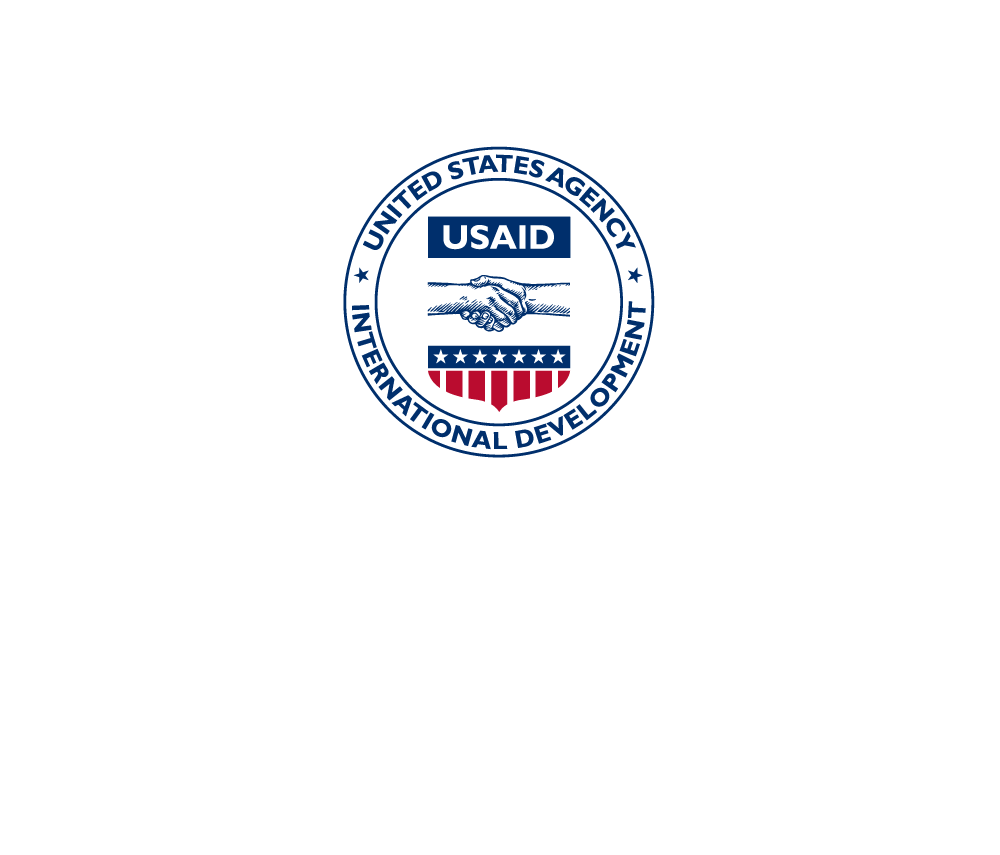 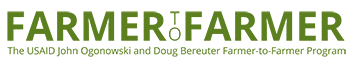 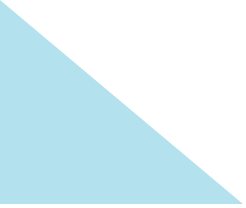 ETHIOPIA
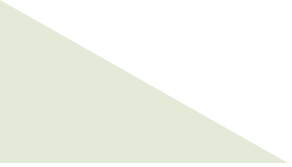 Farmer-to-Farmer
Ethiopia
2023-2028
QUICK FACTS
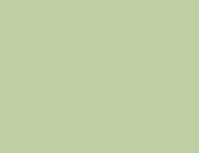 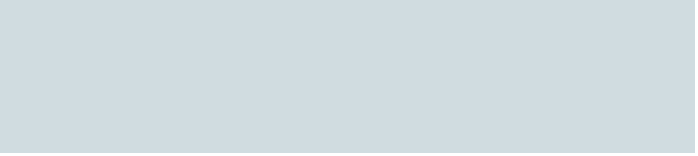 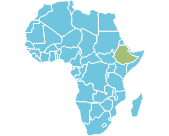 Project Location: Ethiopia 
Project Type: Agriculture
Donor: USAID
No. of Participants: 9,690
Value Chains: Crops & livestock
Duration: 2018 to 2023
Implementing Partners: Farmers' cooperatives and associations, NGOs, educational institutions, private businesses, gov’t agencies, and financial institutions
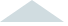 PROJECT IMPACT
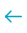 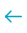 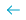 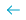 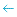 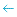 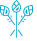 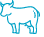 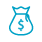 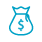 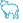 Crops
Livestock
Gross Revenue
Net Income
$830K mobilized
9 new products and services developed
$63,000 mobilized
11 new products and services developed
Crops: Up from $9.3M at baseline to $19M in 2023
Livestock: Up from $18M at baseline to $26M
Crops: Up from $591K at baseline to $1.5M in 2023
Livestock: Up from $700K to $2.5M in 2023
BACKGROUND
profitability, address environmental and natural resource management challenges, and improve incomes, thereby contributing to rapid economic growth while conserving environmental and natural resources. 

In 2018, Catholic Relief Services (CRS) was awarded a "Leader with Associate Cooperative Agreement" to implement the F2F program in Rwanda, Benin, Ethiopia, Nepal, Uganda and Timor-Leste through 2023.
Funded by USAID, the Farmer-to-Farmer (F2F) 
program connects volunteers from the United States with agriculture-related organizations in developing countries. Through two- to four-week assignments, volunteers provide technical assistance in agricultural development that supports food security and sustainable economic growth. They work with local partners and beneficiaries to increase agricultural production and productivity, improve business
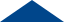 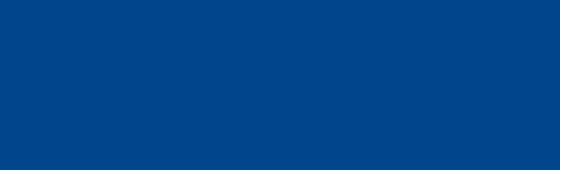 HOST PARTNERS ASSISTED
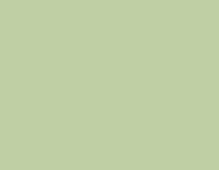 3 Farmers' Cooperatives and Associations
7 NGOs
7 Educational Institutions 
6 Private Businesses
1 Government Agency
1 Financial Institution
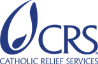 [Speaker Notes: Add note to this slide]
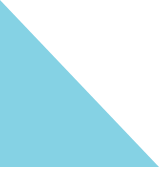 KEY ACHIEVEMENTS
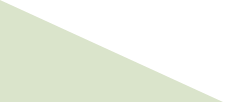 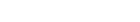 TYPES OF VOLUNTEER ASSIGNMENTS
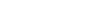 NO. OF PEOPLE TRAINED
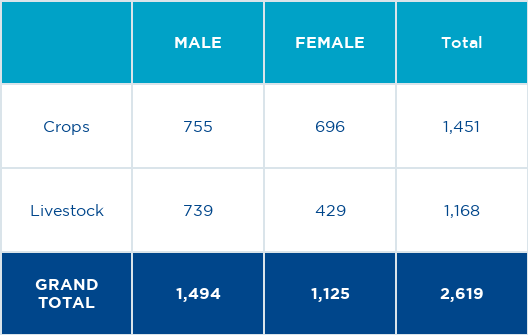 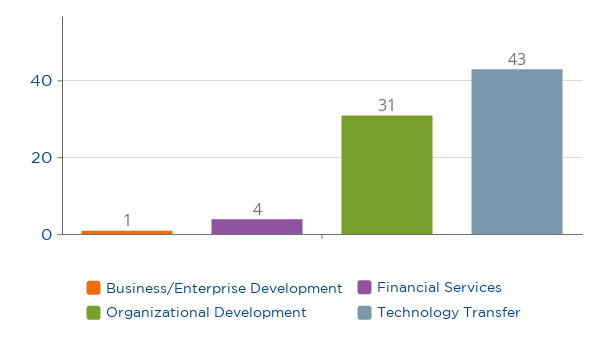 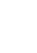 TOTAL NO. OF ASSIGNMENTS COMPLETED: 79
PROJECT GOALS
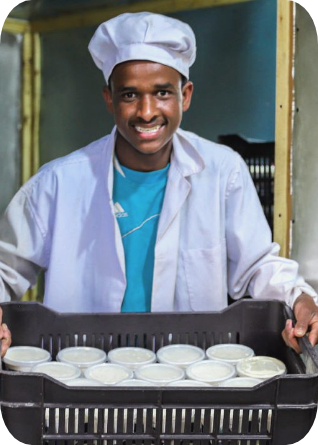 Facilitate economic growth within targeted sub-sectors to influence entire value chains.

Enhance sub-sector inclusiveness to support the participation of more individuals and communities.

Increase the US public’s understanding of international development issues and programs, and international understanding of the US and US international development programs.
F2F IN ETHIOPIA
In consultation with the Government of Ethiopia and USAID/Ethiopia, the CRS F2F program provided technical support to the crop (cereals, pulses, and horticultural) and livestock (dairy, poultry and beef) sub-sectors. As a demand-driven program, F2F
volunteer assignments were designed based on the
specific needs of each host organization. The
assignments were implemented to improve
education, research, and extension capabilities,
productivity, access to markets and credit,
product processing and value addition, nutritional
security and organizational development of host
partners and beneficiaries.
An employee carries milk in the Mohammed Abuna Dairy Farm in the Oromia region of Ethiopia. The farm is supported by the F2F program. Melikte Tadesse/CRS
Following the outbreak of the COVID-19 pandemic, US volunteers who were unable to travel provided remote support to local volunteers who directly supported the host partners.
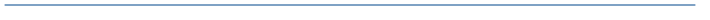 CONTACT: Haile Deressa (haile.deressa@crs.org), Ethiopia Farmer-to-Farmer Country Director, or Chi Olisemeka (chi.olisemeka@crs.org), Farmer-to-Farmer Operations Specialist
Banner photo: Beksa Abe, the wife of farmer Ifaa Birra, holding maize on their farm. Ifaa is a member of the Bora Denbel Farmer's Co-op Union. He and his wife have learned several new farming techniques through the Farmer-to-Farmer program. Melikte Tadesse/CRS
[Speaker Notes: Type your notes]